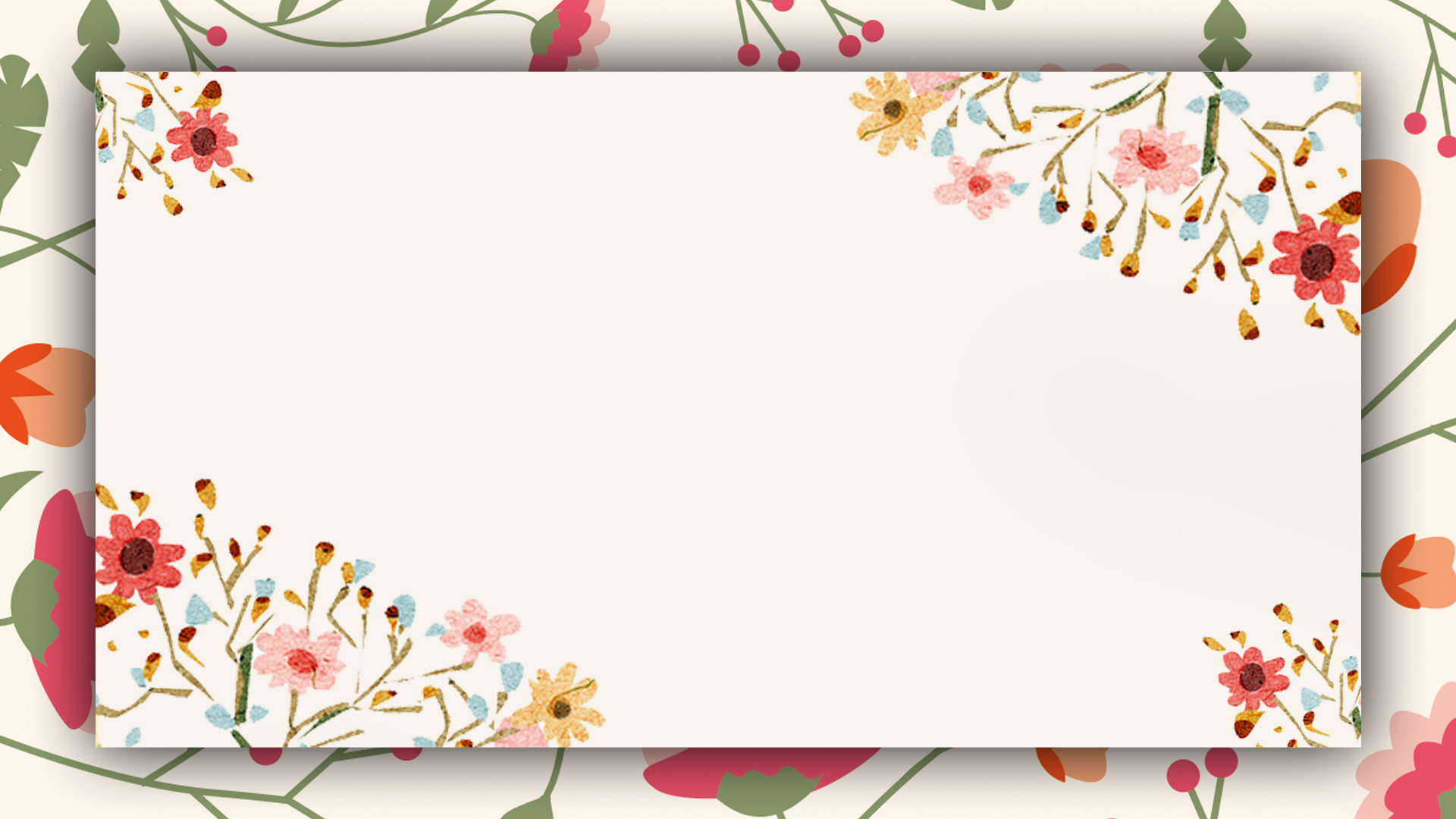 LOGO
Free
PPT TEMPLATE
please enter your presentation text subtitle here
https://www.freeppt7.com
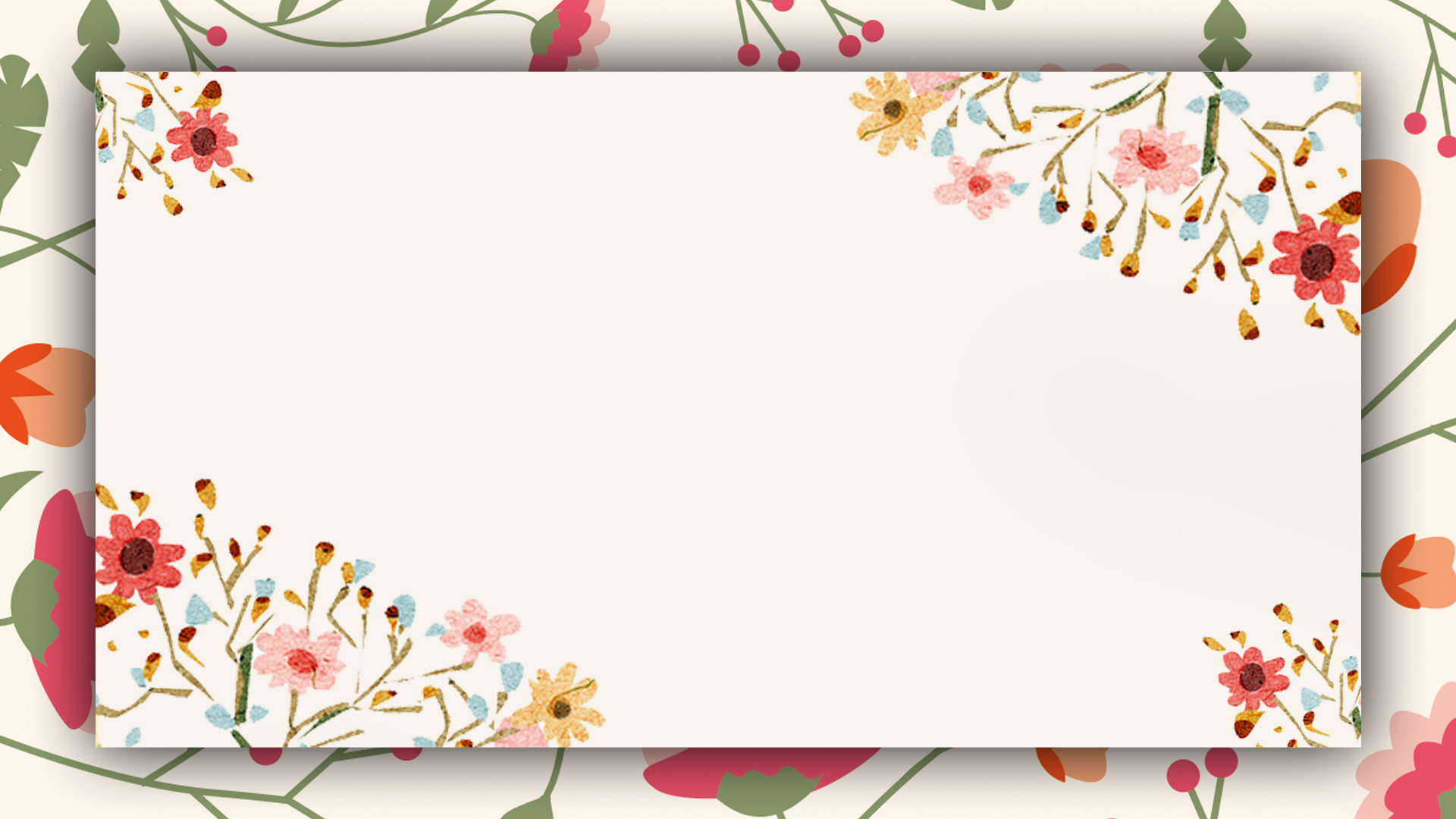 1
ANNUAL WORK SUMMARY
CONTENTS
2
WORK OF THE UPS
3
ANNUAL WORK SUMMARY
4
ANNUAL WORK SUMMARY
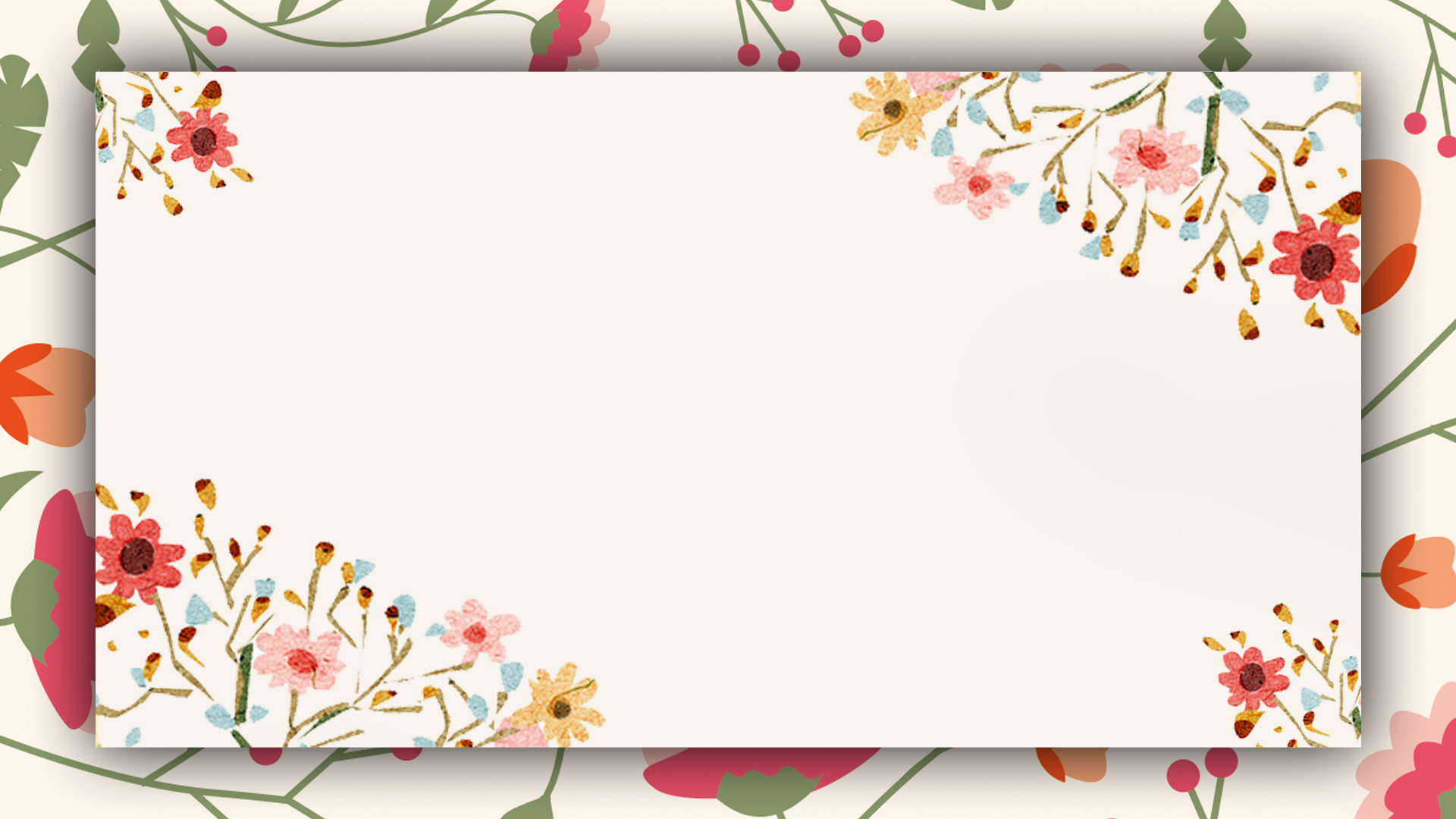 1
Overview of the annual work
Add relevant title text Add related title text
Overview of the annual work
Add a title description
Click here to replace text edit text Click here to replace text editing text
Click here to replace text edit text Click here to replace text editing text
Click here to replace text edit text Click here to replace text editing text
Join the title
Join the title
Join the title
Overview of the annual work
Title
Input
Title
Input
Title
Input
Title text
After you hit your content here, or by copying your text, choose paste in this box and choose to keep only the text.After you hit your content here, or by copying your text, choose paste in this box and choose to keep only the text.
Overview of the annual work
After you hit your content here, or by copying your text, choose paste in this box and choose to keep only the text.
Add a title
After you hit your content here, or by copying your text, choose paste in this box and choose to keep only the text.
Add a title
After you hit your content here, or by copying your text, choose paste in this box and choose to keep only the text.
Add a title
After you hit your content here, or by copying your text, choose paste in this box and choose to keep only the text.
Add a title
Overview of the annual work
Add a title
Add text here Add text Here Add text Add text Here Add text
Add a title
Add text here Add text Here Add text Add text Here Add text
Title
Text
Add a title
Add text here Add text Here Add text Add text Here Add text
Add a title
Add text here Add text Here Add text Add text Here Add text
Add a title
Add text here Add text Here Add text Add text Here Add text
Add a title
Add text here Add text Here Add text Add text Here Add text
Overview of the annual work
Add a title
Add a title
Click Add Text Click Add Text Click Add Text Click Add Text Click Add Text Click Add Text Click Add Text
Click Add Text Click Add Text Click Add Text Click Add Text Click Add Text Click Add Text Click Add Text
1
2
3
4
Add a title
Add a title
Add a title
Add a title
Add a title
Add a title
Click Add Text Click Add Text Click Add Text Click Add Text Click Add Text Click Add Text Click Add Text
Click Add Text Click Add Text Click Add Text Click Add Text Click Add Text Click Add Text Click Add Text
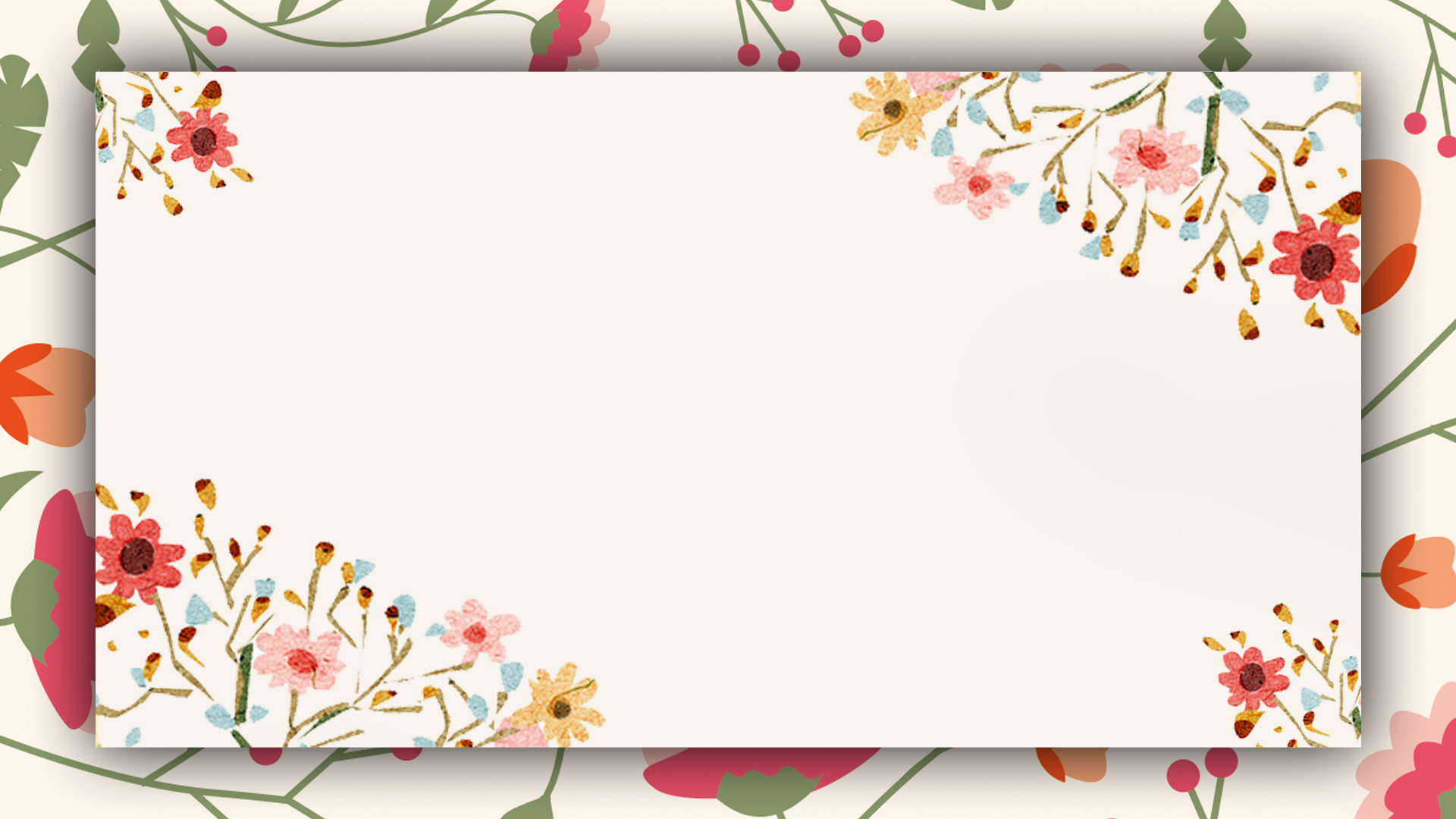 2
Completion of the work
Add relevant title text Add related title text
Completion of the work
Add your title
Click to enter a brief text......
Add your title
Click to enter a brief text......
Add your title
Click to enter a brief text......
Add your title
Click to enter a brief text......
Click to enter a brief text......
Add your title
Completion of the work
188%
135%
174%
105%
Click to join the title
Click to join the title
Click to join the title
Click to join the title
Add a text description copy description expression.
Add a text description copy description expression.
Add a text description copy description expression.
Add a text description copy description expression.
Completion of the work
Join the title
S
W
All text can be changed to your text at will
Title content
Title content
Join the title
All text can be changed to your text at will
Join the title
All text can be changed to your text at will
Title content
Title content
Join the title
T
O
All text can be changed to your text at will
Completion of the work
After you hit your content here, or by copying your text, choose paste in this box and choose to keep only the text.
Add to
Content
Click to enter the title
After you hit your content here, or by copying your text, choose paste in this box and choose to keep only the text.
Click to enter the title
After you hit your content here, or by copying your text, choose paste in this box and choose to keep only the text.
Click to enter the title
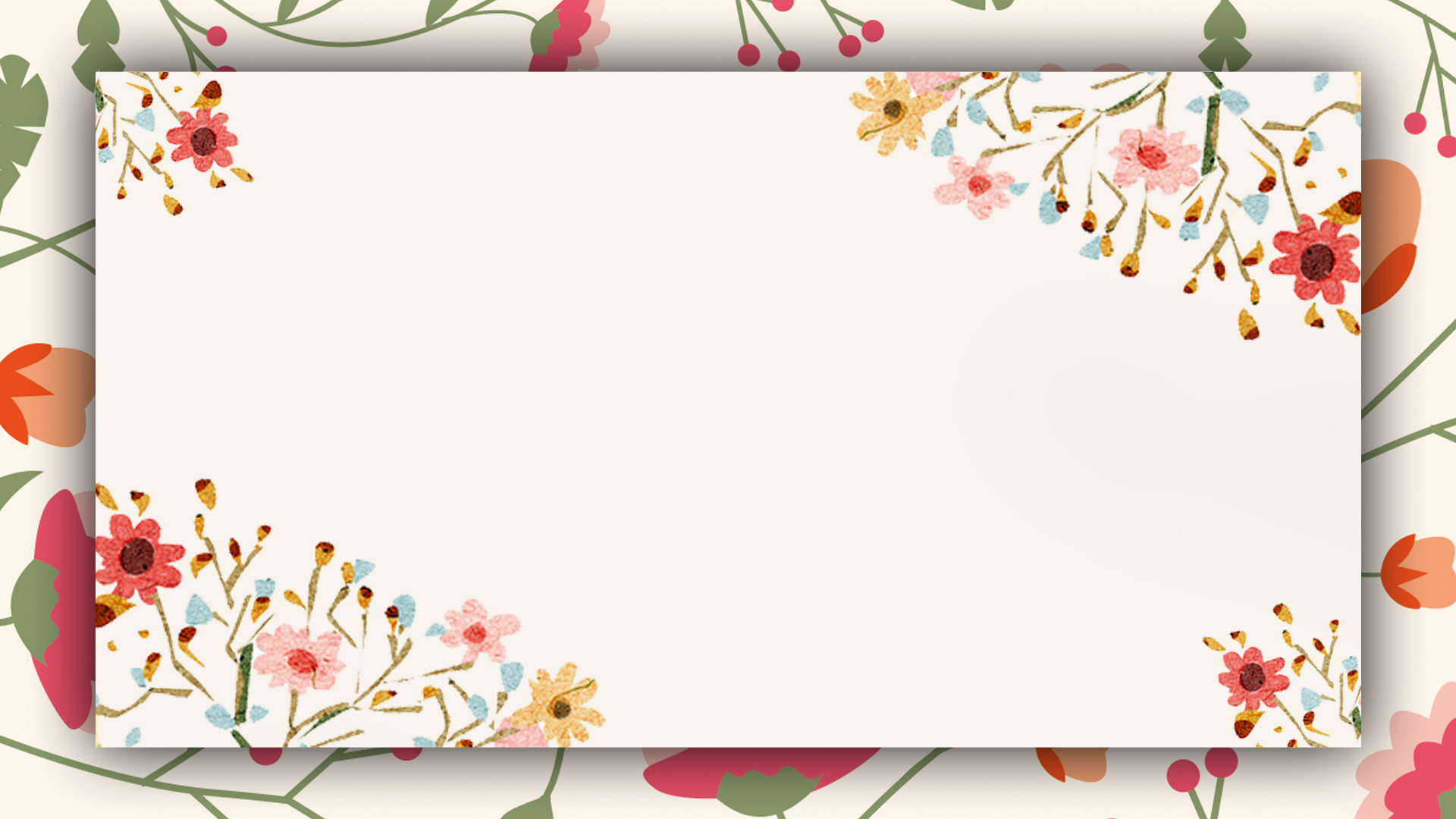 3
Successful Project Showcase
Add relevant title text Add related title text
[Speaker Notes: PptTemplate:       www.1ppt.com/moban/                    IndustryPptTemplate:www.1ppt.com/hangye/ 
FestivalPptTemplate:www.1ppt.com/jieri/                          PptMaterial:       www.1ppt.com/sucai/
PptBackground:www.1ppt.com/beijing/                     PptChart:       www.1ppt.com/tubiao/      
ExcellentPptDownload:www.1ppt.com/xiazai/                       PptTutorial:       www.1ppt.com/powerpoint/      
WordTutorial:    www.1ppt.com/word/                        ExcelTutorial:     www.1ppt.com/excel/  
Resume:      www.1ppt.com/jianli/                         PptCourseware:       www.1ppt.com/kejian/ 
Handcopy:          www.1ppt.com/shouchaobao/          Question download:      www.1ppt.com/shiti/  
Lesson saught download:      www.1ppt.com/jiaoan/                       Font download:      www.1ppt.com/ziti/]
Successful Project Showcase
Introduction to the basics
Click to enter a brief text content, text content needs to be summarized and refined, concise description of the section of professional design......
Add your title
Click to enter a brief text content, text content needs to be summarized and refined, concise description of the section of professional design......
Successful Project Showcase
Join 
the title
Join 
the title
Join 
the title
Join 
the title
1
2
3
3
Click to enter a brief text content, text content needs to be summarized refined, without the extra text decoration.
Click to enter a brief text content, text content needs to be summarized refined, without the extra text decoration.
Click to enter a brief text content, text content needs to be summarized refined, without the extra text decoration.
Click to enter a brief text content, text content needs to be summarized refined, without the extra text decoration.
Successful Project Showcase
Join the title
Click here to replace text edit text
Join the title
Click here to replace text editing text Click here to replace text edit text Click here to replace text editing text
Join the title
Click here to replace text edit text
Successful Project Showcase
Click here to add title text
Click here to add title text
Click here to add paragraph text
Click here to add paragraph text
Click here to add title text
Click here to add paragraph text
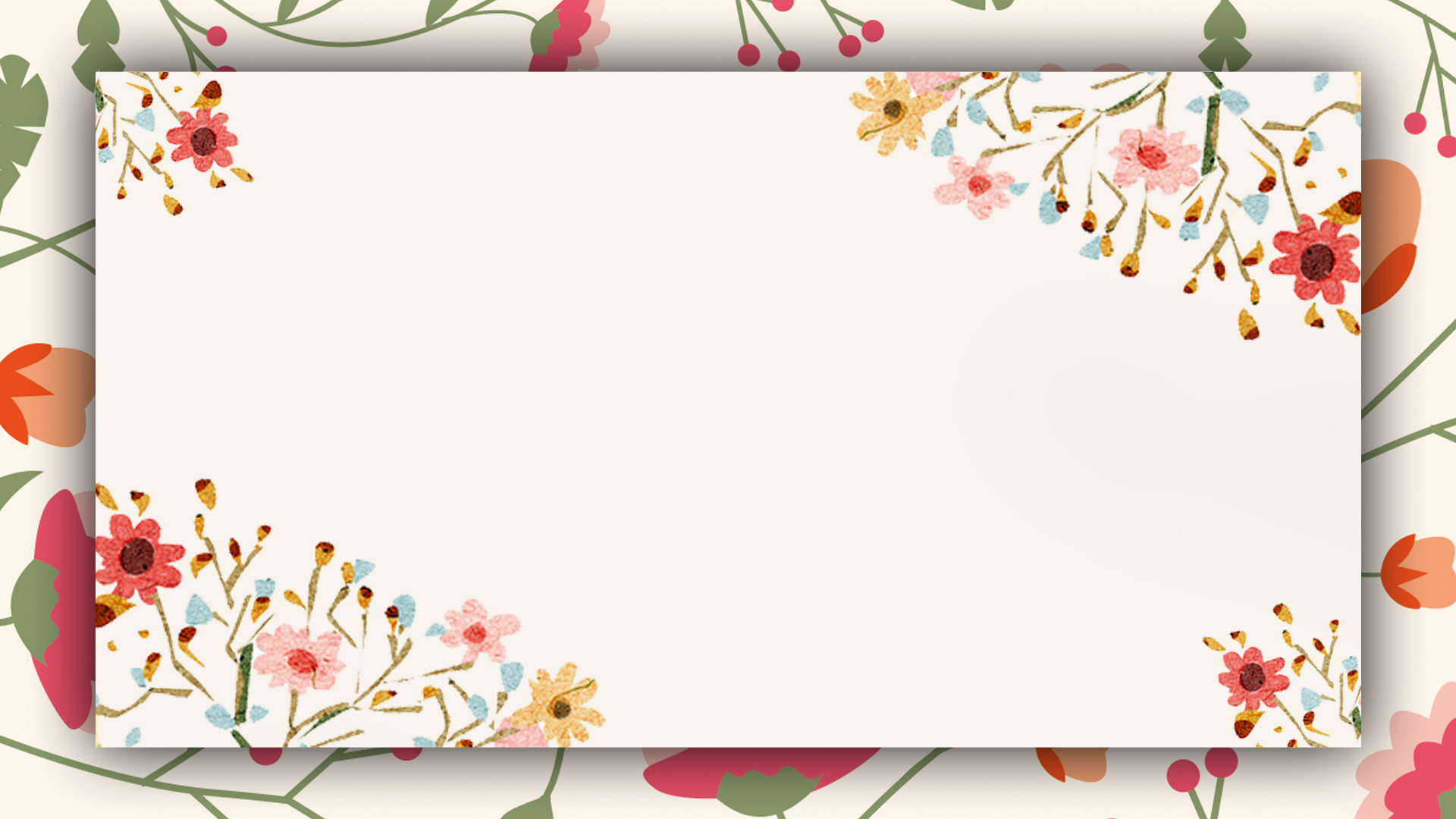 4
Next year's work plan
Add relevant title text Add related title text
Next year's work plan
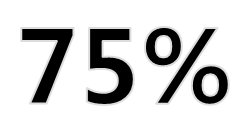 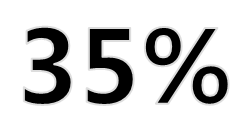 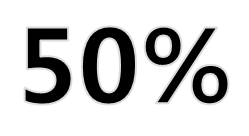 Committed to the professionalPptRelease, courseware and reporting of templatesPptbeautification, and provide you with professionalPptPersonality customization service.
Committed to the professionalPptRelease, courseware and reporting of templatesPptbeautification, and provide you with professionalPptPersonality customization service.
Committed to the professionalPptRelease, courseware and reporting of templatesPptbeautification, and provide you with professionalPptPersonality customization service.
Next year's work plan
03
01
Option 03
Click here to replace text edit text
Click here to replace text edit text
Option 04
02
04
Option 01
Click here to replace text edit text
Click here to replace text edit text
Option 02
Next year's work plan
Join the title
Join the title
Join the title
Click here to fill in text Content Click here to fill in text content Click here to fill in text content
Click here to fill in text Content Click here to fill in text content Click here to fill in text content
Click here to fill in text Content Click here to fill in text content Click here to fill in text content
Next year's work plan
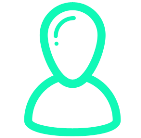 1
Click here to fill in the text
Click here to fill in the text
2
Click here to fill in the text
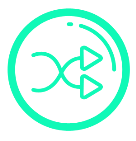 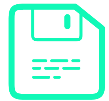 Keywords
Click here to fill in the text
3
Click here to fill in the text
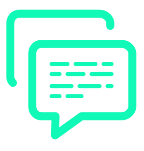 Click here to fill in the text
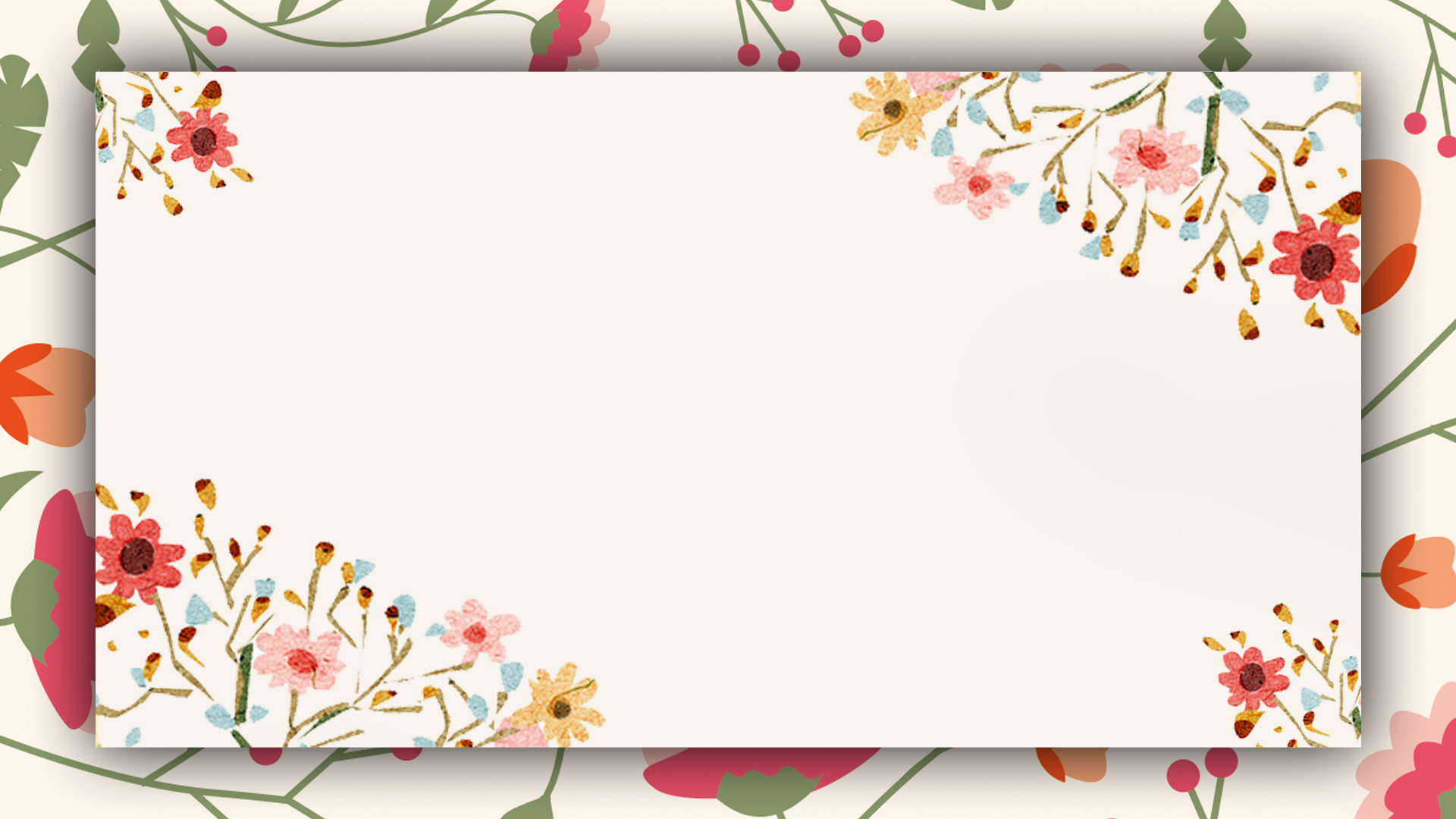 LOGO
Thank you
https://www.freeppt7.com
Fully Editable Icon Sets: A
Fully Editable Icon Sets: B
Fully Editable Icon Sets: C